BÀI 10: THỰC HÀNH MÓN RÁN
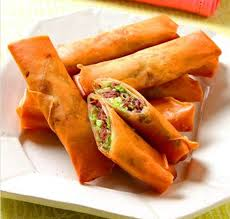 I. NGUYÊN TẮC CHUNG
Nguyên liệu thực phẩm được làm chín trong một lượng chất béo khá nhiều , đun bằng lửa vừa. Trong khoảng thời gian đủ làm chín thực phẩm theo yêu cầu   
Riêng trường hợp rán phủ bề mặt , lượng chất béo được sử dụng rất ít ( rán trứng, bánh xèo..)
Thế nào là món rán ?
Chuẩn bị: nguyên liệu thực phẩm làm sạch cắt thái phù hợp , tẩm ướp gia vị
Quy trình thực hiện món rán ?
Chế biến ( rán ) : cho thực phẩm vào rán trong chất béo đang nóng già . Trở thực phẩm để mặt ngoài có lớp vàng nâu , giòn và chín đều , vớt ra để ráo mỡ
Trình bày: cho món rán vào đĩa , trình bày đẹp mắt sáng tạo
II. YÊU CẦU KĨ THUẬT
Yêu cầu kĩ thuật của món rán ?
Thực phẩm giòn xốp , ráo mỡ và chín đều 
Hương vị thơm ngon vừa ăn 
Màu vàng nâu không cháy sém
NEM RÁN
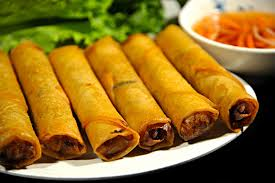 NEM RÁN
Nguyên liệu 
500g thịt xay
200g khoai môn 
1 củ cà rốt 
50g miến bún tàu 
5g mộc nhĩ 
30 cái bánh bò bía 
1 quả trứng 
1 chai dầu ăn nhỏ 
Hành tím, hành lá, tỏi, tiêu
Chanh,ớt, đường , nước mắm, bột ngọt 
Rau xà lách, rau thơm , rau mùi
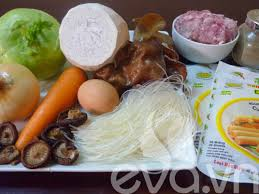 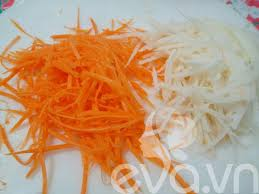 II. Quy trình thực hiện 
chuẩn bị : (sơ chế )
Khoai môn gọt vỏ, rửa sạch bào sợi , cắt khúc
Cà rốt gọt vỏ, bào sợi, băm nhỏ 
Mộc nhĩ ngâm nước rửa sạch băm nhỏ 
Hành tím khô bóc vỏ băm nhỏ 
Rau xà lách rau thơm rửa sạch 
Miến ngâm nước cắt khúc
Làm nước chấm : đường + chanh +nước + nước mắm + tỏi ớt , quấy đều
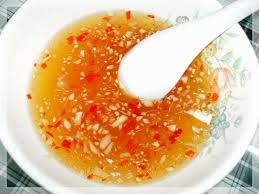 2.Chế biến 
a.Trộn nhân : thịt xay + khoai + cà rốt + miến + mộc nhĩ + hành tím+ tỏi + tiêu + đường + bột ngọt ( hoặc bột nêm)+ trứng
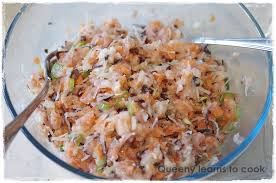 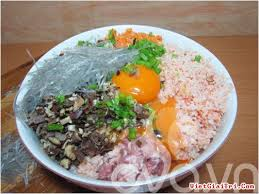 b.Cuốn nem( chả): trải bánh cho nhân vào gấp 2 mép  sau đó cuộn tròn
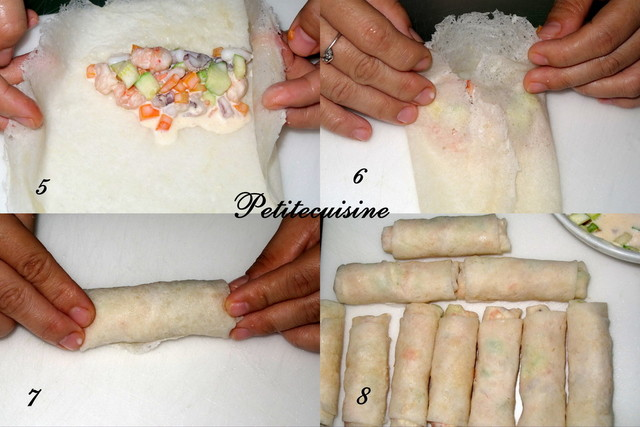 c. Rán nem 
Cho dầu hơi nóng già , cho những cuốn nem vào từ từ , đặt mép gấp xuống dưới rán trước  để tránh bong vỡ nem 
Rán lửa vừa để cuốn nem vàng từ từ và giòn lâu
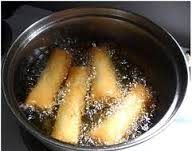 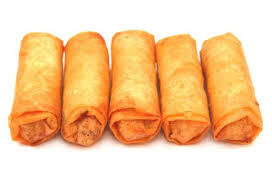 3. Trình bày
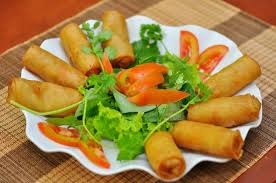